MH-CURETM
Mobilizing Clinicians by Modernizing Communications
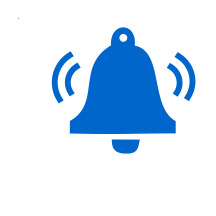 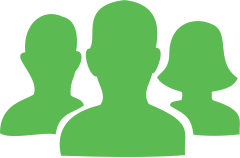 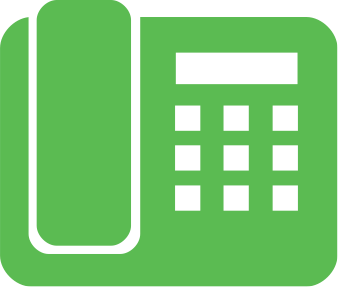 Mobilizing Clinicians…
Directory
Voice
Nurse Call
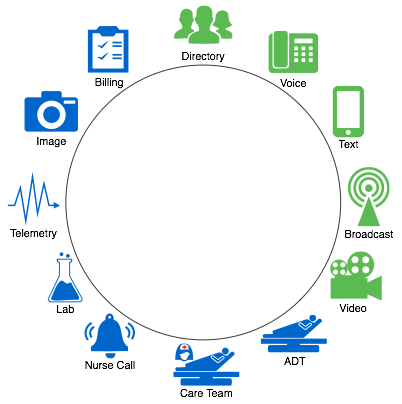 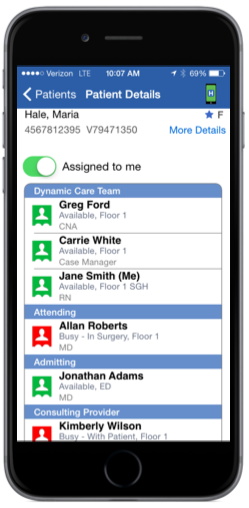 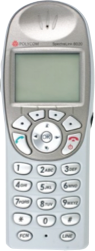 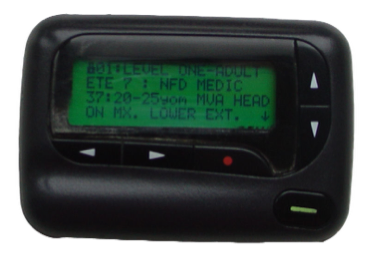 …by Modernizing Communications
[Speaker Notes: Over 90% of US hospitals rely on a WiFi phone. These "Talk Only" devices are just that. -- Talk Only, you can make and receive calls. Because the extensions are physical, the phone numbers for the nurses and assistants carrying them changes every >< shift. MH-CURE mobilizes clinicians by modernizing communications. >< The key to mobility with MH-CURE, whether talking or texting, is knowing who and what you want to communicate about. This again, is made possible through the dynamic care team.]
3 Differentiators
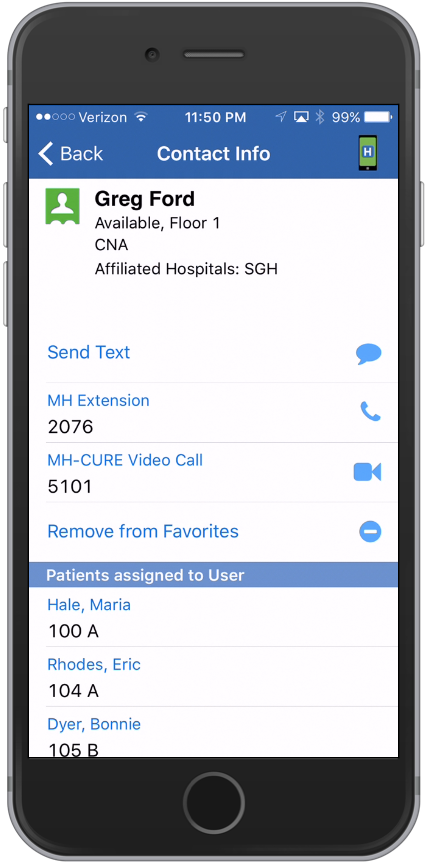 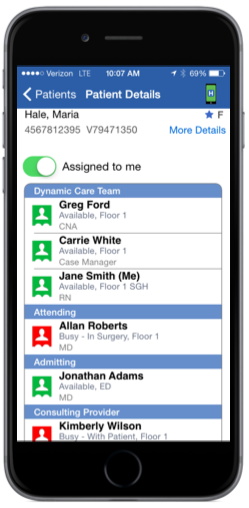 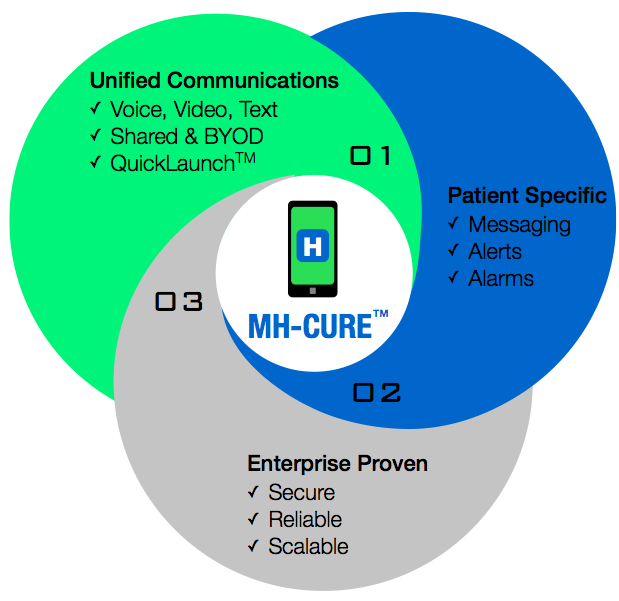 [Speaker Notes: Over 90% of US hospitals rely on a WiFi phone. These "Talk Only" devices are just that. -- Talk Only, you can make and receive calls. Because the extensions are physical, the phone numbers for the nurses and assistants carrying them changes every >< shift. MH-CURE mobilizes clinicians by modernizing communications. >< The key to mobility with MH-CURE, whether talking or texting, is knowing who and what you want to communicate about. This again, is made possible through the dynamic care team.]
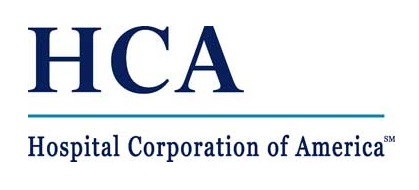 iMobile Project
Roll-out Contract Signed September 2013:
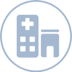 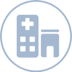 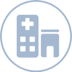 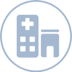 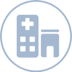 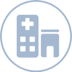 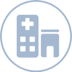 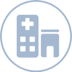 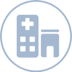 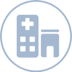 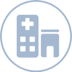 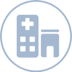 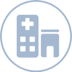 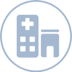 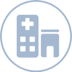 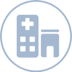 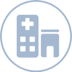 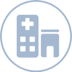 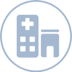 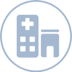 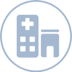 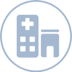 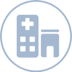 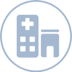 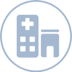 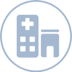 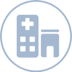 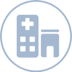 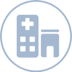 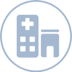 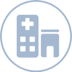 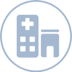 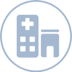 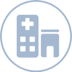 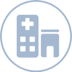 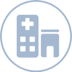 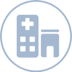 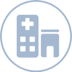 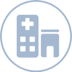 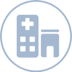 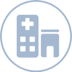 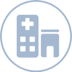 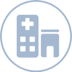 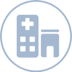 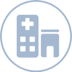 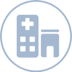 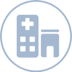 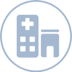 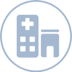 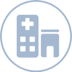 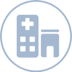 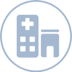 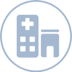 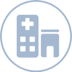 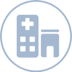 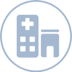 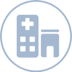 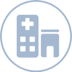 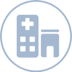 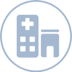 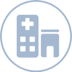 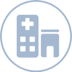 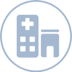 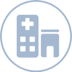 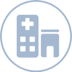 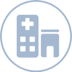 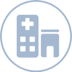 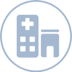 Licenses for
175 hospitals
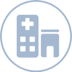 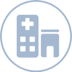 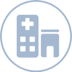 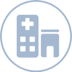 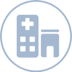 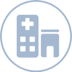 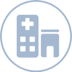 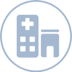 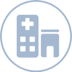 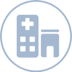 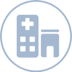 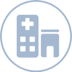 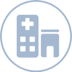 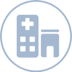 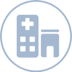 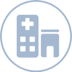 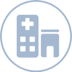 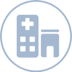 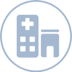 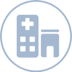 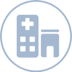 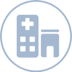 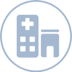 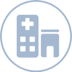 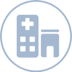 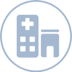 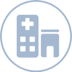 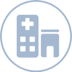 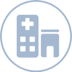 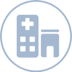 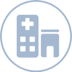 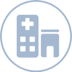 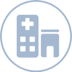 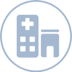 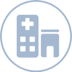 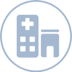 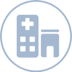 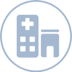 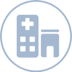 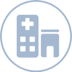 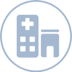 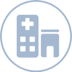 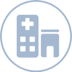 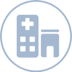 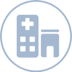 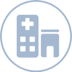 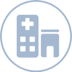 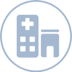 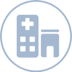 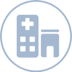 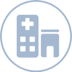 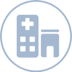 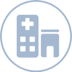 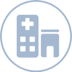 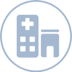 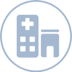 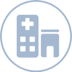 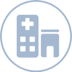 4
Thank You
Mobile Heartbeat
Adam Maguire
Director of Sales Support
(619) 916-8717
adam.maguire@mobileheartbeat.com
www.mobileheartbeat.com